Market Power and Government Regulation
There is no more important work we do. Those who conspire to subvert the free market system and injure U.S. consumers are prosecuted vigorously and penalized … Our successful efforts … reflect the broad consensus in the United States that schemes to deny consumers the benefits of competition have no place in the free market and merit significant punishment.
—	Bill Baer, Assistant Attorney General, Antitrust Division, U.S. Department of Justice, September 10, 2014
No president has ever cut so many regulations in their entire term as we have cut in less than a year.
—	 Donald Trump, February 23, 2018
Competition
Market power – the ability of an individual firm to influence the market price of its product
Competition – a market in which many small producers sell a standardized product to many small buyers
No barriers to entry or exit
Barrier to entry – a market characteristic that prevents new firms from entering the market
Price taker – a firm that is unable to influence the market price of its product
Competition
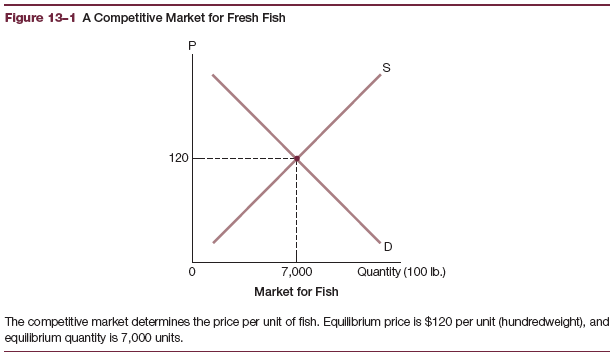 Competition
The competitive market price is a reasonable one
The market demand curve reflects the value of a good to all the buyers in the market
The market supply curve reflects the costs of production incurred by producers in this market
Monopoly and Oligopoly
Monopoly – a market in which only one firm produces a product with no close substitutes
The opposite of a competitive market, strong barriers to entry
Monopolist – the single firm in a monopoly market
The monopolist is a price maker – a firm that is able to influence the market price of its product
The monopolist has market power
Monopoly compared with a competitive market
Same production costs – charge a higher price, produce a smaller quantity, receive higher revenue
As a consequence, will employ fewer workers
Monopoly and Oligopoly
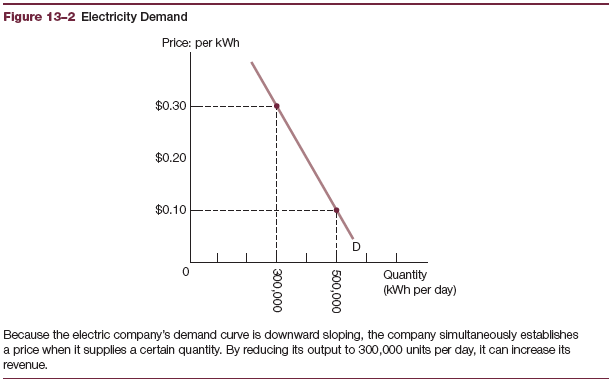 Monopoly and Oligopoly
Oligopoly – a market in which only a few large firms dominate
Market power
Oligopolists – individual firms in an oligopoly market
Produce a large enough share of the total market supply of their product – each firm can influence the market price
The “big three” automobile companies
The “big four” ready-to-eat cereal companies
If oligopoly firms agree to get together on their output levels, they can set a price as high as if they were a monopoly
Measuring Concentration
Concentration ratio – the percentage of output produced by the four largest firms in an industry
The higher the concentration ratio, the greater is the concentration in the industry
Concentration ratio of 80 to 100 = very high concentration
Significant market power
Concentration ratio between 50 and 80 = significant concentration
Concentration ratio of 40 or less – less market power
Measuring Concentration
Concentration ratios useful indicators of possible market power BUT not perfect measures – some cautions:
Based only on domestic (U.S.) production and exclude foreign competition
Some industries face significant competition from imports
Calculated for the entire nation, yet many markets are local or regional
Quick printing facilities, newspapers
Measuring Concentration
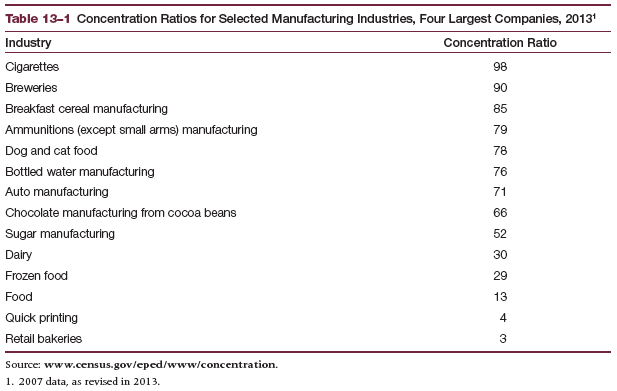 Barriers to Entry
Economies of Scale
A situation whereby a large amount of a product can be produced at a lower cost per unit than a small amount of the product
Economies of scale arise from
The technology used in manufacturing the product
The organization of labor
Any discounts that a producer may receive on large purchases of inputs
Examples: automobiles, steel, aluminum, aircraft industries
Barriers to Entry
Exclusive Franchises
Natural monopoly – a market with significant economies of scale
Exclusive franchise – permission by the government (often a local government) for a monopoly firm to exist
Normally accompanied by government regulation
Examples: local natural gas company, garbage pickup
Barriers to Entry
Control of Essential Raw Materials
New firms will not be able to obtain the raw materials to begin operations
Example: the aluminum industry – Alcoa
When aluminum was first produced, Alcoa cornered the market on bauxite (essential ingredient in the production of aluminum)
For many years, Alcoa had a monopoly on the production of aluminum
Barriers to Entry
Patents
A government grant of exclusive rights to use or sell a new technology or product for a period of time
The patent holder will be the sole producer of the product for many years
Patents can be misused
The common practice of aggressively defending patents with patent infringement lawsuits discourages would-be competitors from producing close substitutes
Barriers to Entry
Product Differentiation
The creation of the image that one firm’s product is different from or somehow superior to other similar products
The difference may be real – style, quality, color, taste
May be entirely artificial – created solely by labeling and advertising
Examples: household laundry bleach (Clorox)
New firms must spend a great deal of money on advertising their product in an effort to compete against established brand names
Barriers to Entry
Licensing
A permit to operate in a trade or profession
Doctors, lawyers, beauticians, barbers, etc.
Passing an examination to obtain a license to ensure some level of competency
Licensing also restricts entry into fields
Barriers to Entry
Price Cutting by Established Firms
Strategy of lowering prices so that new firms wanting to enter the market would have to match these low prices in order to compete
Established firms can afford temporarily low profits arising from price cuts, newer entrants cannot
Predatory competition
Outcomes and Abuses of Market Power
Collusion
Better known as price-fixing
Two types of collusion
Cartel (agreements) – a group of producers that explicitly engages in price-fixing
Price leadership – a form of collusion in which firms follow the price increases of a leading firm
Outcomes and Abuses of Market Power
Price Discrimination
Charging different groups of buyers different prices
Price differentials are not justified by cost differences
Examples: automobile industry, drug industry
Automobile industry – high markup on vehicles, replacement parts
Drug industry – hospital drugs often priced higher than in retail stores
Outcomes and Abuses of Market Power
Inefficiency
Firms in concentrated markets have less incentive to be efficient than firms in competitive markets
Higher production costs
Product differentiation
Marketing and advertising
Auto industry – annual style changes
Breakfast cereal industry – packaging (appealing to children)
Outcomes and Abuses of Market Power
Local Outcomes of Market Power
Low prices charged by large retailers will drive local establishments out of business
While beneficial to consumers, low prices may come at the expense of others
Critics allege that these lower prices may disappear when local businesses fail and big-box stores use their enhanced market power to raise prices
others argue that large retailers enhance competition – assuring lower prices to consumers
Maintain that increased traffic of shoppers at big-box retailers will increase the business of downtown merchants
Outcomes and Abuses of Market Power
International Outcomes of Market Power
Declining terms of trade – a decline in the value of a country’s exports relative to the value of its imports
Difficult for poor countries to acquire needed foreign currency
Market power in developed countries has resulted in high prices of manufactured goods exported to developing countries
Reduced the ability of developing countries to repay their international debt
Forced them to undertake policies often undesirable to their population as a result
Forces that Decrease Market Power
Technological Change
Economies of scale – often eroded by forces of technological change
Telephone industry
Railroads
The Internet
Forces that Decrease Market Power
Import Competition
American automobile industry
American consumers can purchase Toyota, Volvo, Volkswagen, Mazda, Kia, Rolls Royce, etc.
Reduces the market power held by Ford, GM, Chrysler
Import quotas and tariffs – limit competition from foreign imports
Often called upon to protect American firms
Forces that Decrease Market Power
Government Antitrust Activity
Our antitrust system
Laws passed by Congress, agencies empowered to administer these laws, a court system to try cases under the laws
Antitrust policy – government policy designed to limit market power in order to promote competition and achieve the benefits that competition can provide to the economy and to society as a whole
Forces that Decrease Market Power
Government Antitrust Activity
Our antitrust system
The Sherman Act (1890) – first federal antitrust law
Provisions made monopolization and conspiracies in restraint of trade illegal
The Clayton Act (1914)
Provisions that make it illegal to engage in actions that would “substantially lessen competition”; amended several times
The Celler-KefauverAct (1950)
Strengthened the law against mergers (combining two firms into one) that would adversely affect competition
Forces that Decrease Market Power
Government Antitrust Activity
Our antitrust system
Principal agencies charged with administering antitrust law
Antitrust Division of the Justice Department
Staffed at its lower levels with people who make a career of enforcing antitrust laws
Its head a political appointee
Federal Trade Commission (FTC)
Also the federal agency with jurisdiction over marketing practices like deceptive advertising so resources split between its two functions
Forces that Decrease Market Power
Government Antitrust Activity
Presidential administrations and antitrust activity
Reagan and Bush (second) administrations
Very little antitrust activity
Bush (first) administrations
Somewhat more antitrust activity
Forces that Decrease Market Power
Government Antitrust Activity
Specific examples of antitrust activity
Ticketmaster – in 1993 sued by Pearl Jam for using monopolistic practices and refusing to charger lower service fees for the band’s tickets
Microsoft – case filed in 1998 accusing Microsoft of monopolizing the market for computer operating platforms with its 90 percent Windows market share
Sinclair Broadcast Group – owns the largest share of local news stations viewed in fully one-third of American households
Seeking a merger that would give it ownership of local news stations reaching three-fourths of all households – action pending in the Justice Dept. and the FTC
Does Size Equate with Power?
The size of a company does not mean its has market power
Market power measured with concentration ratio
Nevertheless, many large companies do have considerable market power
Apple, Google – provide software for 99 percent of all smartphones
Facebook, Google – take in 59 cents of every dollar spent on online advertising
Amazon – dominates online shopping, getting bigger in areas like streaming of music and videos
Government Regulations
… to Protect Against Market Power
Natural monopolies that exhibit substantial economies of scale generally regulated by state, local, federal agencies
Regulation involves limitation of market entry by the granting of exclusive franchises to firms
Major problem occurs when a public utility-type regulation is imposed on industries that are not natural monopolies – do not have substantial economies of scale
Regulation shelters the firms from competition, causes inefficiency
Deregulation – lessening regulatory restrictions, either in part or in total
Regulation can improve the performance of natural monopolies, but is inferior to competition when competition is possible
Government Regulations
… to Protect Against the Financial Sector
Significant lapses in the regulation of the financial industry – mortgages and mortgage-backed securities
Commercial banks regulated by the Federal Reserve, many other financial institutions not subject to the same regulations
These other institutions increasingly important in supplying credit in the years leading up to the 2007 financial crisis
Government Regulations
… to Protect Consumers, Workers, the Environment
Need to protect local and global environment from pollution caused by businesses – thus an important role for government regulation of business
Some believe too many regulations on business can deter them from being established, from expanding, from entering a foreign market
Government Regulations
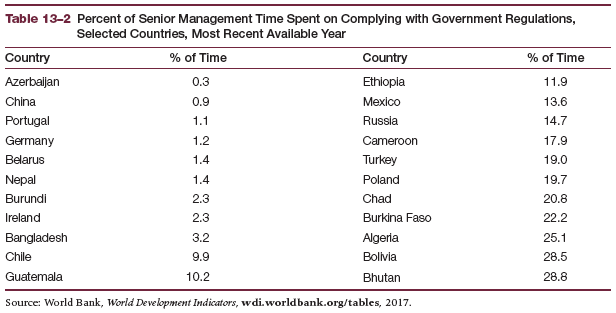 Conservative versus Liberal
Liberals
Believe competition creates efficiency – the government must act to reduce the market power that impedes competition
Feel the antitrust system is needed to control executive market power – proposed mergers should be closely scrutinized before allowed to take place
Public utilities – should be regulated to protect the consumer from monopolistic excesses
Conservatives
Feel that market power seldom a serious problem
Believe barriers to entry rarely so high as to eliminate threat of competition from new firms entering the industry
Technological change erodes established monopoly positions
Seldom see a need for extensive antitrust activity or economic regulation – such policies often create inefficiency
Public utilities – government creates monopoly power
Appendix 13–1
An example of the impact of market power on prices, output, employment, and revenue
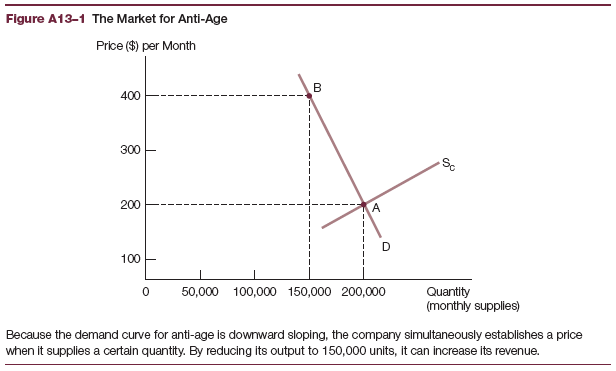 Appendix 13–2: Market Power and Elasticity
Elasticity and monopoly revenue
Inelastic demand
Unique product with no close substitutes
Small reduction in the quantity – much higher price
Higher profit
Higher revenue – smaller quantity of output
Lower costs of production
Appendix 13–2: Market Power and Elasticity
Elasticity and price discrimination
One group – elastic demand
Lower price
Higher increase in quantity
Higher revenue
The other group – inelastic demand
Higher price
Lower decrease in quantity
Higher revenue